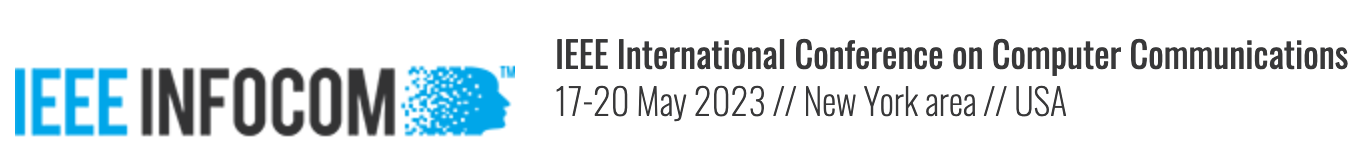 On Design and Performance of Offline Finding Network
Tong Li, Jiaxin Liang, Yukuan Ding, Kai Zheng, 
Xu Zhang, and Ke Xu
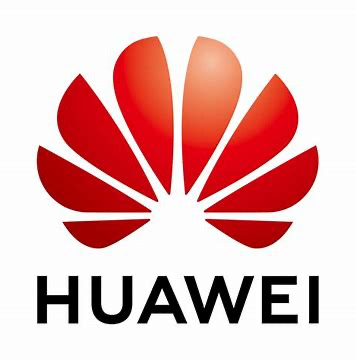 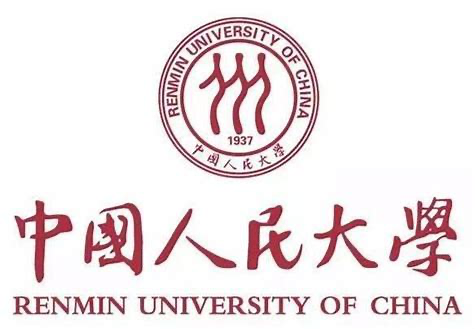 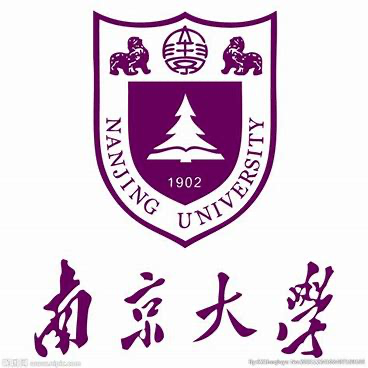 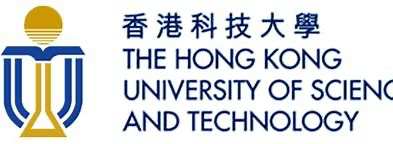 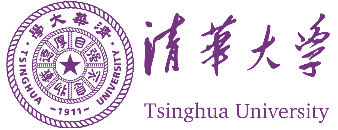 [Speaker Notes: Hi, my name is Tong Li from Renmin University of China 
Today I am going to introduce our work 
on design and performance of offline finding network]
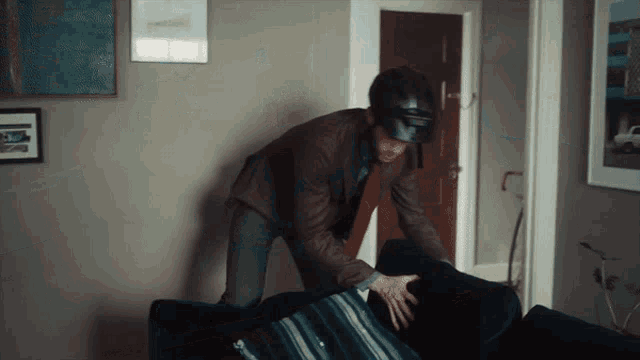 Where is it?
1
[Speaker Notes: Realizing your items have been missing is a feeling of panic.]
Lose Elicits Panic
Children or elderly people
Phone
Pets
2000
per hour
Millions
per year
1/3 lost
80% unfound
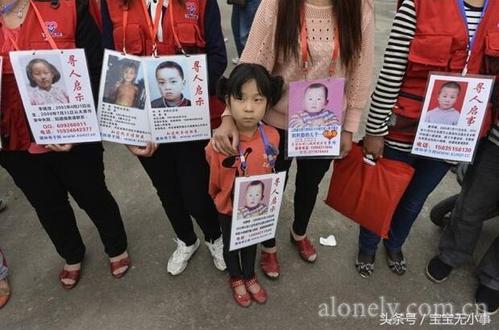 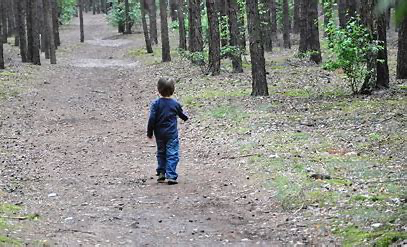 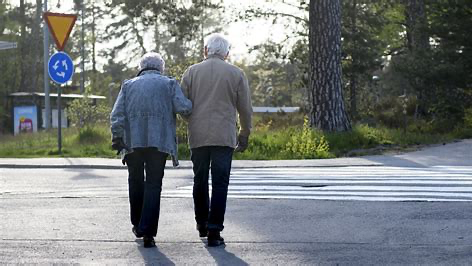 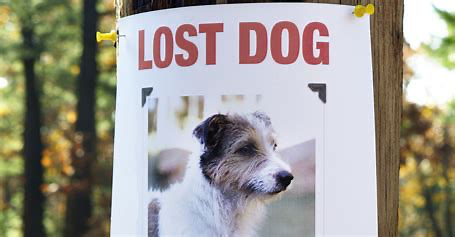 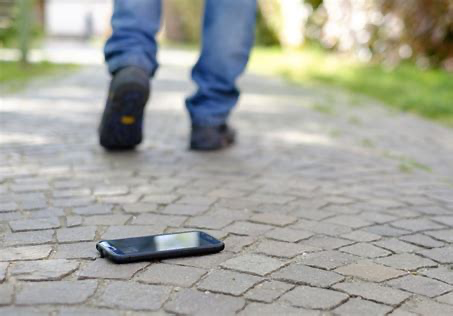 [Speaker Notes: Items, people and pets can be lost
It is reported that nearly 2000 phones 
are lost or stolen every single hour
Moreover, millions of children or elderly people worldwide 
are going missing every year.
One-third of all pets are reported missing in their lifetimes, 
and more than 80% are never found]
Wearable Devices Are Being Equipped With Position Tracking
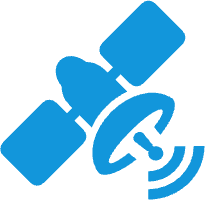 GPS
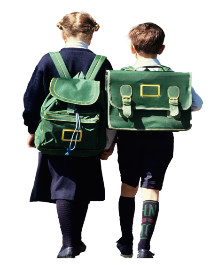 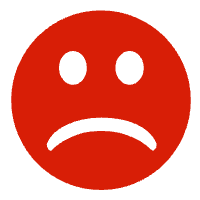 ① Get location
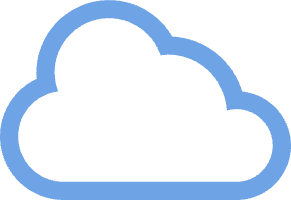 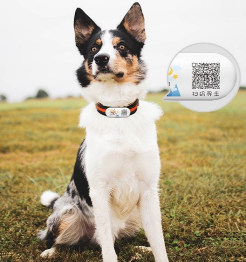 ② Upload location
Internet
Expensive
Shorter battery life
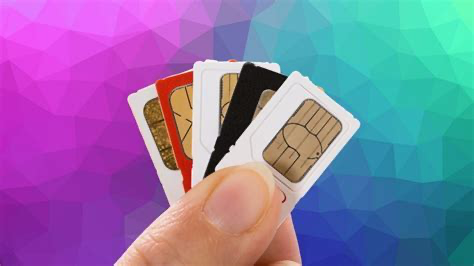 ③ Query
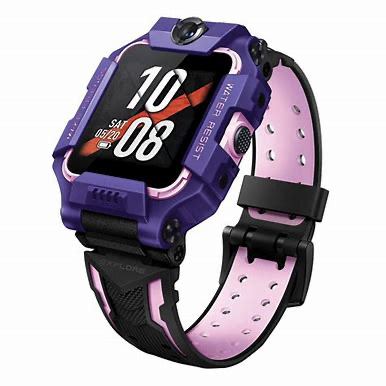 Internet Access
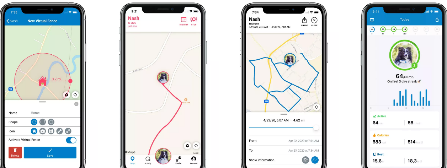 Lost Devices
Owner
[Speaker Notes: In this case, some wearable devices are being equipped with 
the feature of position tracking
【】These devices apply a positioning module to obtain the location 
【】and upload the location to the cloud via a built-in SIM card
【】The owner then can query this location from the cloud
【】However,with the complicated built-in functions of communication and positioning 
these devices are usually expensive and are with shorter battery life]
Offline Find Network (OFN)
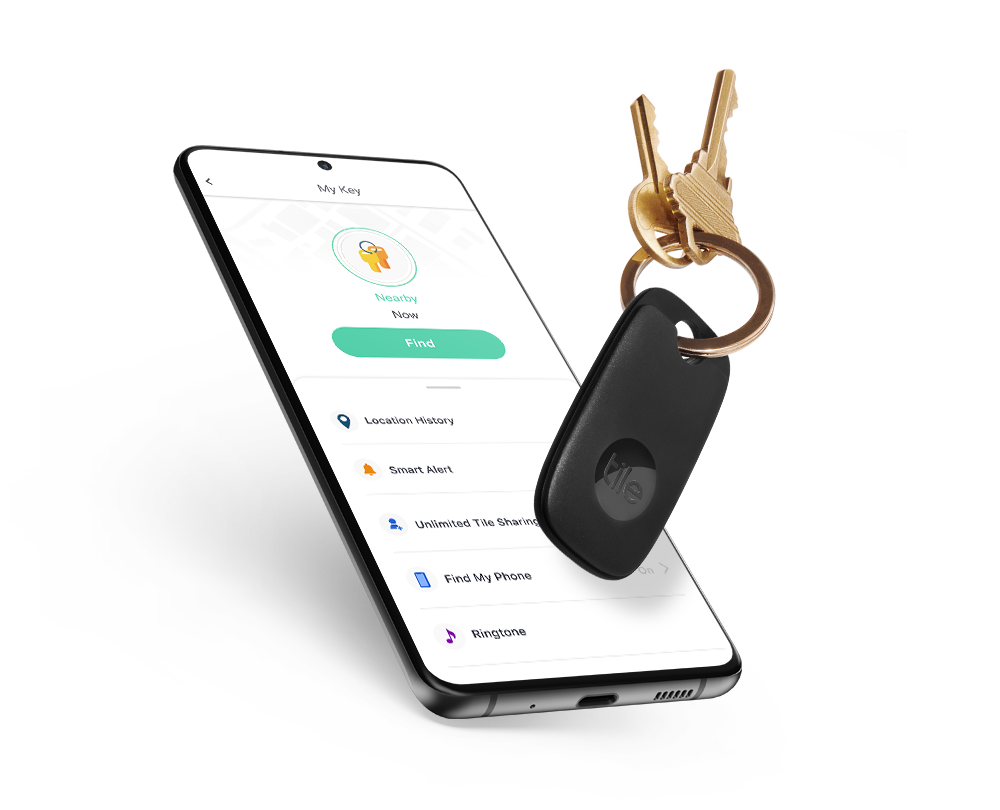 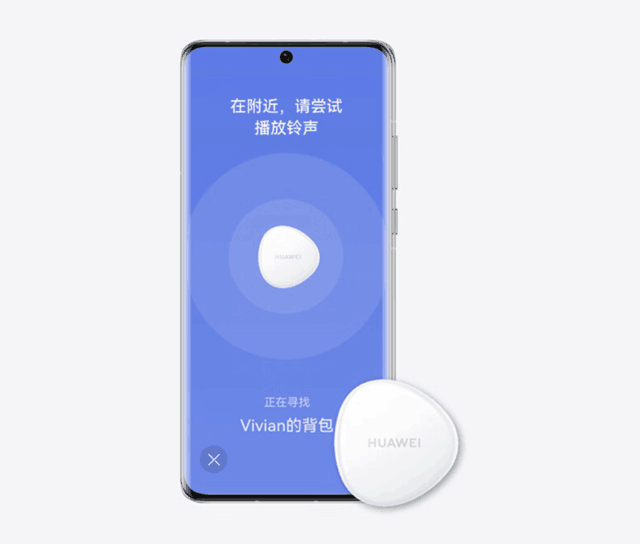 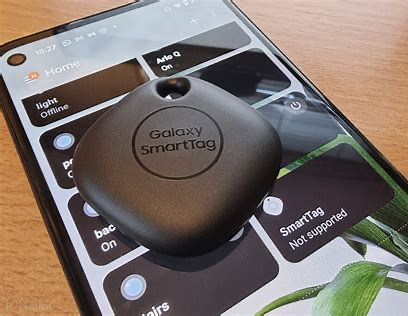 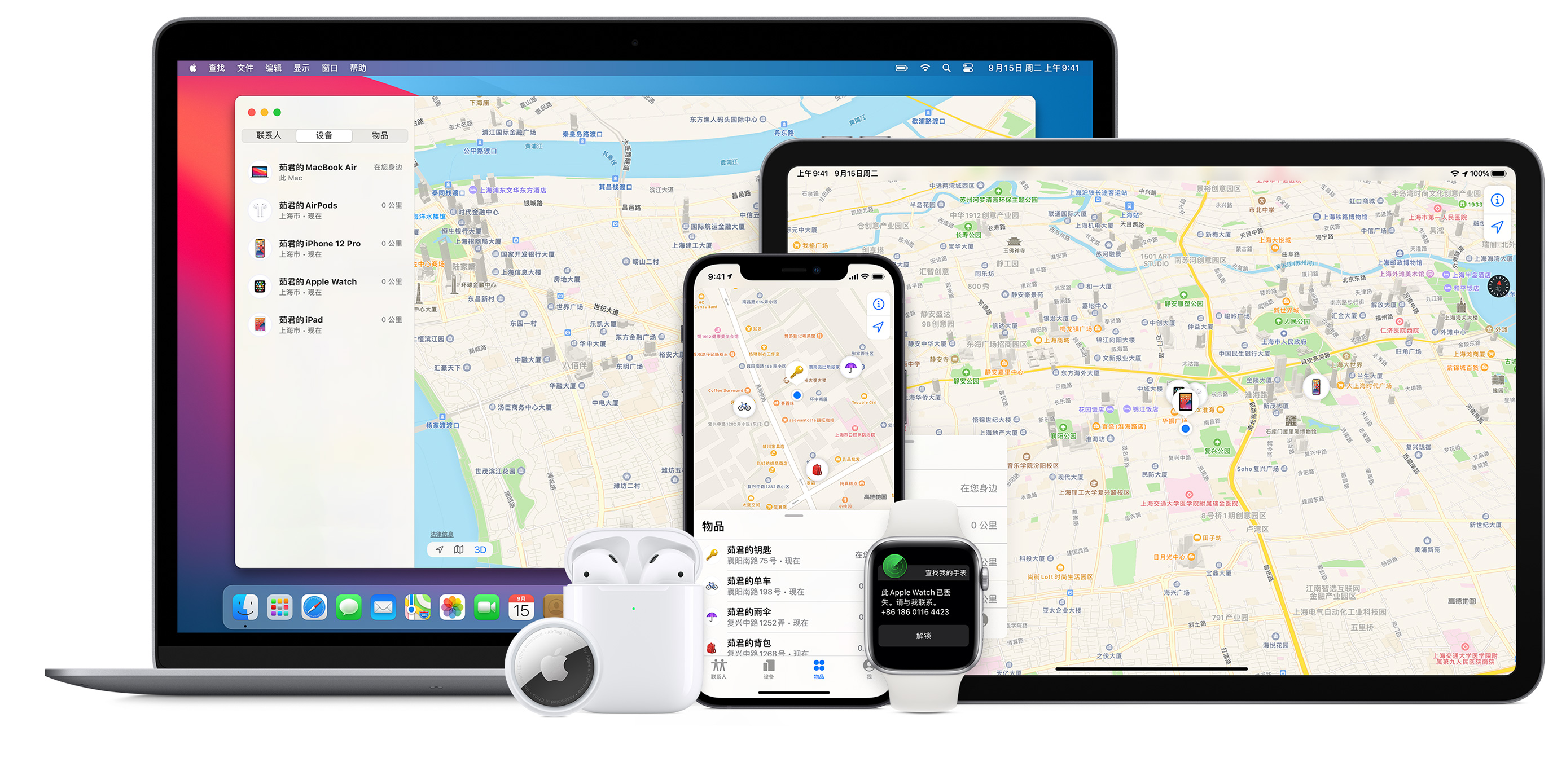 Tile
Apple
Samsung
Huawei
[Speaker Notes: To tackle this issue, industrial pioneers 
such as Tile, Apple, Samsung and Huawei 
have offered an offline finding network]
An Overview of OFN
5
[Speaker Notes: In general, the ecosystem of OFN has four types of roles 

As shown in the figure
the Lost Device is usually a thin device 
(e.g., watch, headset, tag) 
without complicated built-in functions of communication and positioning 
While it can also be a rich device 
(e.g., phone, tablet) without online access 
The Finder Devices are composed of a group of users 
that are nearby and under the Bluetooth signal coverage of the lost device
These devices are usually rich devices 
with built-in functions of communication and positioning
acting as volunteers to help the offline lost device report its location

The Cloud Server provides the storage service of the reported locations in the cloud
Since the location data is encrypted
the privacy of finder devices is protected 

The Owner Client is usually a device with Internet access 
that decrypts the location data queried from the cloud server]
An Overview of OFN
【e.g., Airtag】
【e.g., iPad】
【e.g., crowd-sourced iPhones】
【e.g., iCloud】
6
[Speaker Notes: To understand how OFNs work in detail
we take Apple’s Find My feature 
that works with Apple’s iPhone and AirTag as a case study
Step 1, the owner binds AirTag to the iPhone
and the Find My application generates the key pair
whose public key is stored in the AirTag 
When the AirTag is detected and marked as lost (in Step 2)
it generates rolling public keys periodically (in Step 3)
In Step 4, the AirTag broadcasts the public keys periodically
and multiple nearby iPhones get the public key via BLE neighbor discovery 
In Step 5, these finder's iPhones retrieve their current location
encrypt the location with the public key 
and upload the encrypted location record (in Step 6)
To find the lost AirTag
the paired owner's iPhone generates the list of the rolling public keys 
that the AirTag would have used in the last days 
and queries the iCloud server (in Step 7)
In Step 8, the server returns the encrypted location records
for the list of requested public keys 
and finally in Step 9 
the owner's iPhone decrypts the location records with its private key 
and obtains an approximate location of the lost AirTag]
An Overview of OFN
Enabling crowd search without leaking private data
A first step to highlight OFN’s performance issues
Privacy and Security Issues
Performance Issues
7
[Speaker Notes: To the best of our knowledge
almost all prior works focus on privacy and security analysis of OFN systems
Their goal falls into the category of 
enabling crowd search without leaking private data
This paper does not focus on the security and privacy issues of OFNs
Instead
we take a first step to highlight its design challenges 
from the perspective of performance.]
Neighbor Discovery is the prerequisite stage of OFN
【e.g., Airtag】
【e.g., iPad】
Performance Issues
【e.g., iCloud】
【e.g., crowd-sourced iPhones】
Neighbor Discovery
8
[Speaker Notes: The performance issue of OFN comes from the bottleneck in Step 4
which we call it neighbor discovery
As the prerequisite /ˌpriːˈrekwəzɪt/ stage of OFN
neighbor discovery is a process 
where a finder device seeks to first contact the lost device 
within the Bluetooth range]
Neighbor Discovery Latency
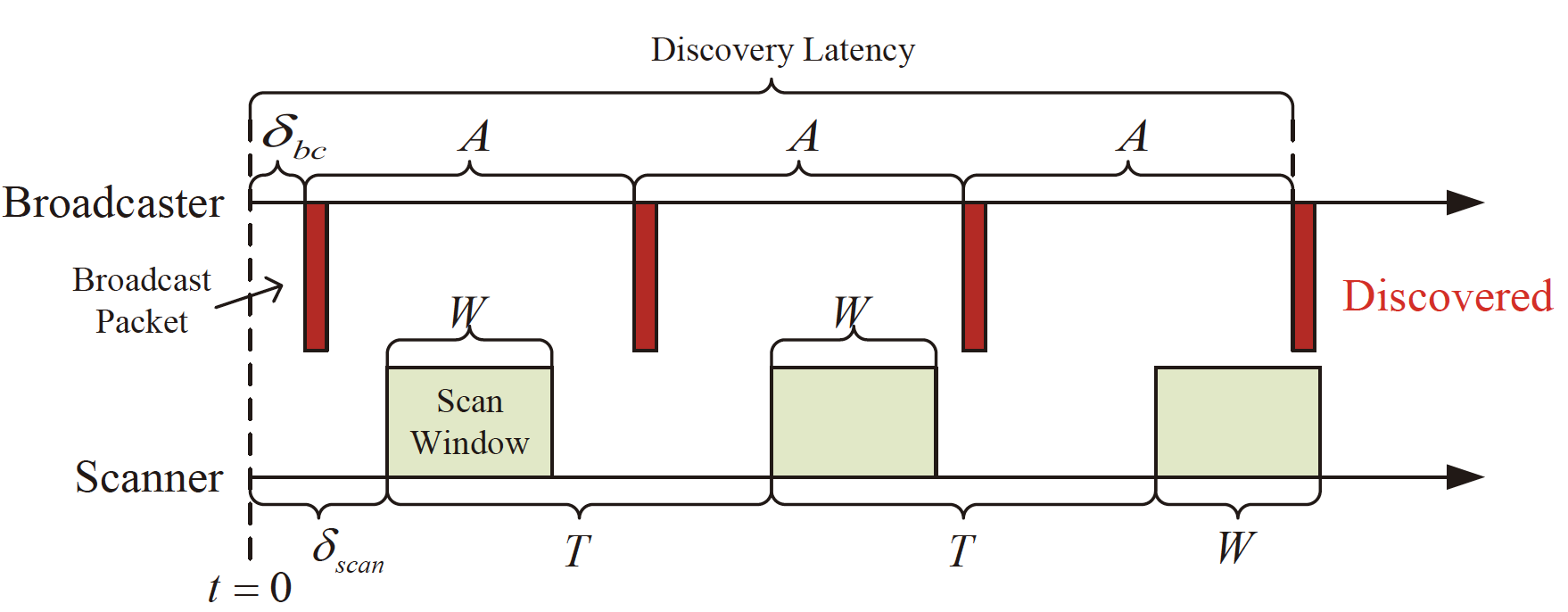 9
[Speaker Notes: We therefore focus on the performance metric of neighbor discovery latency
It involves interactions between a broadcaster and a scanner 
in a duty-cycling paradigm with three parameters
the broadcaster’s broadcast interval (A)
the scanner’s scan window (W)
and the scanner's scan interval (T)]
Motivation
Neighbor Discovery Latency Matters in OFN
 Discovery Latency is a Non-linear Function of Power Consumption
 Finder Devices Vary in Scan Modes
 Scan Mode Diversity Results in Local Optima
10
[Speaker Notes: Next, we will motivate our work by offering four insights.
We find that neighbor discovery latency matters in OFN
And this discovery latency is a non-linear function of power consumption
We further find that finder devices vary in scan modes
And this scan mode diversity results in local optima]
Insight 1: Neighbor Discovery Latency Matters in OFN
Neighbor discovery between finder device and lost device in the walking scenario
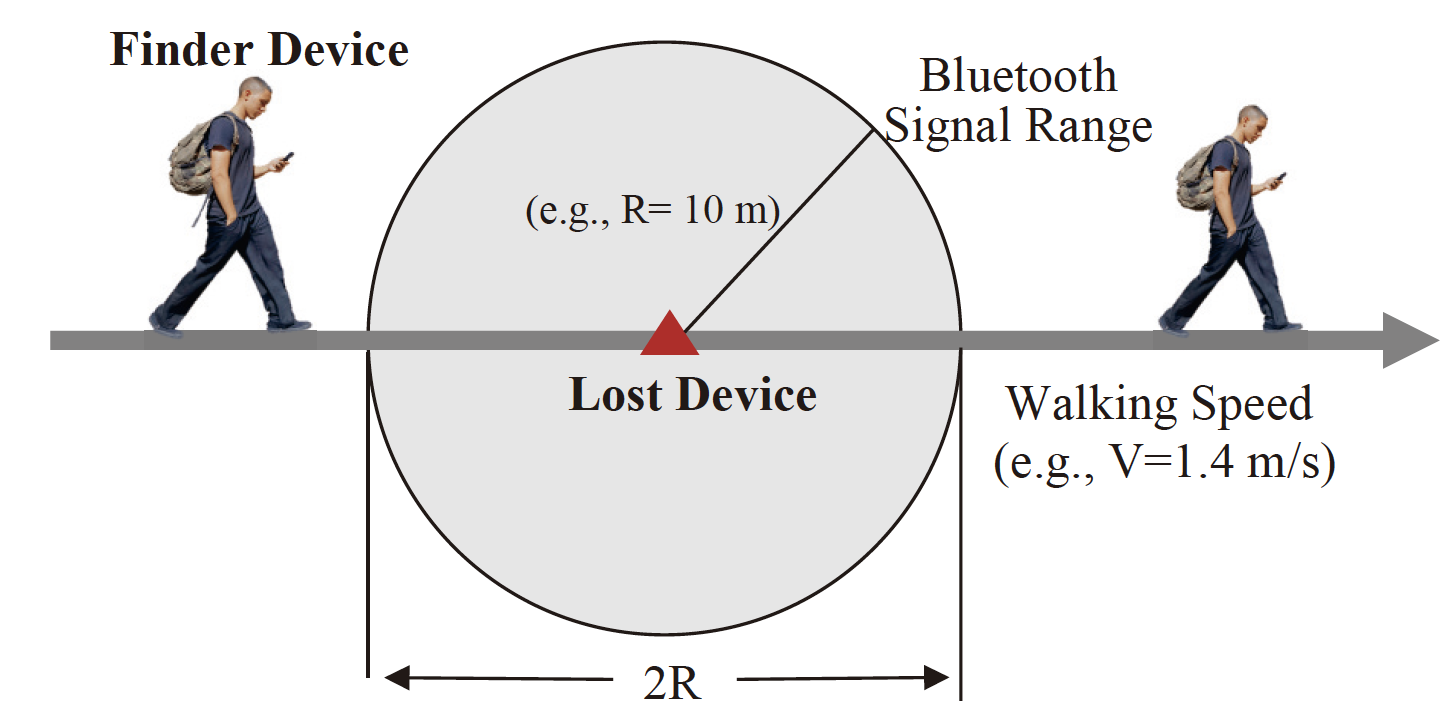 Neighbor discovery latency
Success ratio of finding lost device
Neighbor discovery latency should not exceed the time the person spends within the Bluetooth signal range (i.e., T = 2R/V ≈ 14 s)
11
[Speaker Notes: Let’s come to the first insight
neighbor discovery latency matters in OFN
To explain this more clearly
we give an example of how a lost device is found by a finder device
As shown in the figure
a person with a finder device passes the Bluetooth signal range 
of a lost device at a walking speed 
In this case
the neighbor discovery latency should not exceed 
the time the person spends within the Bluetooth signal range (i.e., 14 seconds)
Otherwise, the finder device fails to find the lost device 
and the opportunity is wasted
Thus we conclude that 
neighbor discovery latency approximates the possibility of finding lost devices]
Worst-Case Latency
Insight 2: Discovery Latency is a Non-linear Function of Power Consumption
The distribution of the worst-case discovery latency (upper bound). 
Scan Window (W) = 1024 ms and Scan Interval (T) = 4096 ms
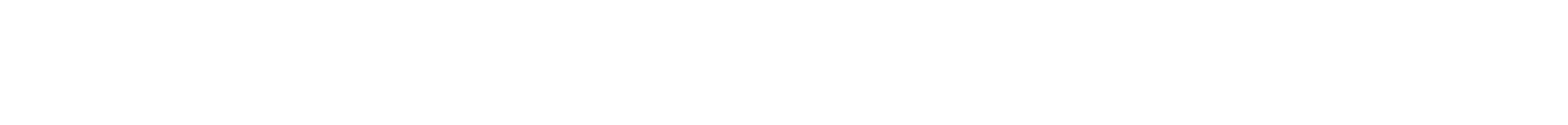 7
6
Discovery Latency (s)
5
4
3
2
1
0
1000
2000
3000
4000
5000
6000
Broadcast Interval  (ms)
Broadcast interval is inversely proportional to power consumption
12
[Speaker Notes: It has been well-studied that 
the trade-off between discovery latency and power consumption 
should be carefully handled 
to meet the application's required performance under the power constraint
Intuitively
discovery latency is inversely proportional to power consumption
However, we find that in most cases 
discovery latency is a non-linear function of power consumption]
Worst-Case Latency
Insight 2: Discovery Latency is a Non-linear Function of Power Consumption
Measured Latency
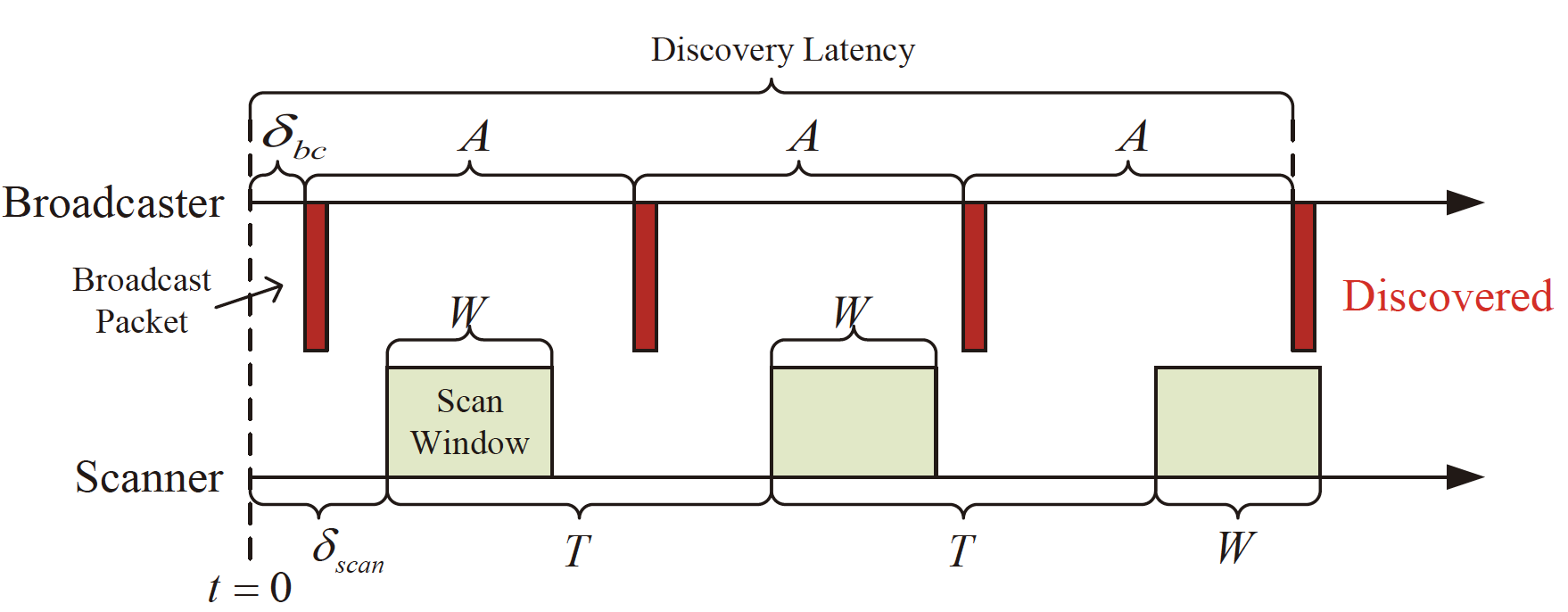 The distribution of the worst-case discovery latency (upper bound). 
W = 1024 ms and T = 4096 ms
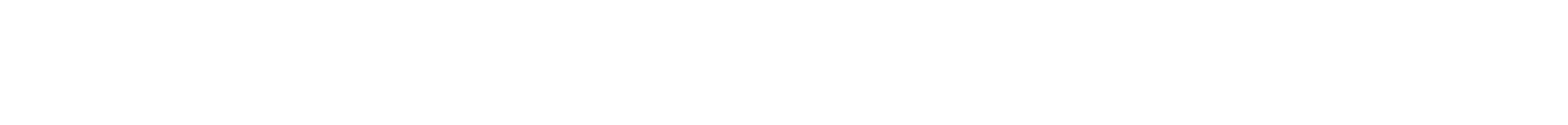 7
6
Discovery Latency (s)
5
4
3
2
1
0
1000
2000
3000
4000
5000
6000
Broadcast Interval  (ms)
13
[Speaker Notes: Since both broadcaster and scanner may randomly come into the range of reception
The measured discovery latencies (plotted as blue stars) 
range from zero to the worst-case latency]
Worst-Case Latency
Local Minimum Worst-Case Latency
Insight 2: Discovery Latency is a Non-linear Function of Power Consumption
The distribution of the worst-case discovery latency (upper bound). W = 1024 ms and T = 4096 ms
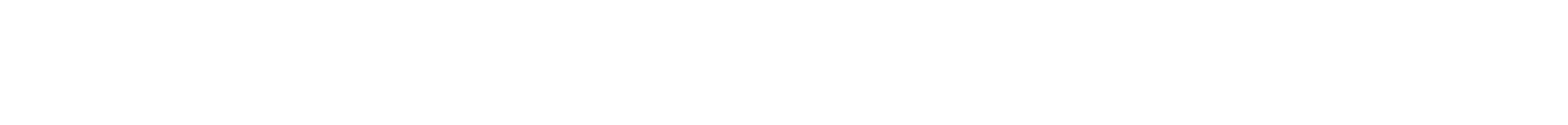 7
6
Discovery Latency (s)
5
4
3
2
1
Slope of line
0
1000
2000
3000
4000
5000
6000
Broadcast Interval  (ms)
14
[Speaker Notes: We further find that 
there exist multiple local minimum worst-case latencies (plotted as blue cycles)]
Worst-Case Latency
Local Minimum Worst-Case Latency
Insight 2: Discovery Latency is a Non-linear Function of Power Consumption
The distribution of the worst-case discovery latency (upper bound). W = 1024 ms and T = 4096 ms
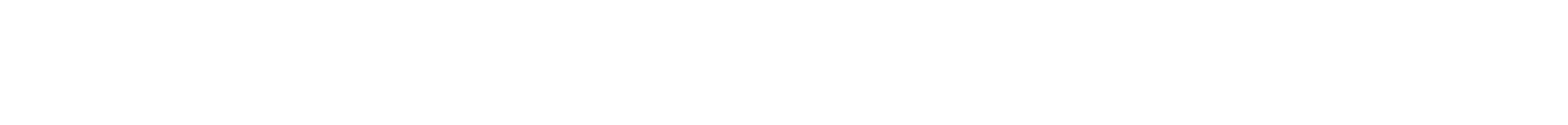 Peak
Semi-peak
7
6
Discovery Latency (s)
5
Semi-valley
4
3
Valley
2
1
Slope of line
0
1000
2000
3000
4000
5000
6000
Broadcast Interval  (ms)
Given a scan mode, there exist multiple broadcast intervals within the “Valley Area”
15
[Speaker Notes: We therefore define that a broadcast interval is within the “valley area”
when it achieves the local minimum worst-case latency
And a broadcast interval is within the 
“semi-valley area”, the “semi-peak area”, and the “peak area”, respectively 
according to the increased latency compared to 
the corresponding local minimum worst-case latency 
To summarize
the existence of multiple valley areas implies that 
we might fail to reduce discovery latency 
by simply reducing the broadcast interval
Instead
we need to “smartly” select the broadcast interval within valley areas 
while do not violate the power constraint]
Insight 3: Finder Devices Vary in Scan Modes
Scan modes
SCAN_MODE_LOW_LATENCY (W=T)
SCAN_MODE_BALANCED (W=1024 ms, T=4096 ms)
SCAN_MODE_LOW_POWER (W=512 ms, T=5120 ms)
HarmonyOS customized mode (W=20ms, T=600ms)
……
Crowd-sourced Finder Devices are uncontrollable
Power-saving mode or high-performance mode
Device screen is on or off
Application in the foreground or background
16
[Speaker Notes: Our third insight is that
The finder devices vary in scan modes
This is because the crowd-sourced finder devices are uncontrollable
For example
An application running in the foreground might use the LOW_LATENCY scan mode
While it may use the LOW_POWER scan mode when running in the background]
Insight 4: Scan Mode Diversity Results in Local Optima
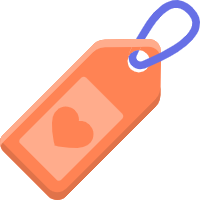 Local Optimal
Broadcast Interval
 A = 2000 ms
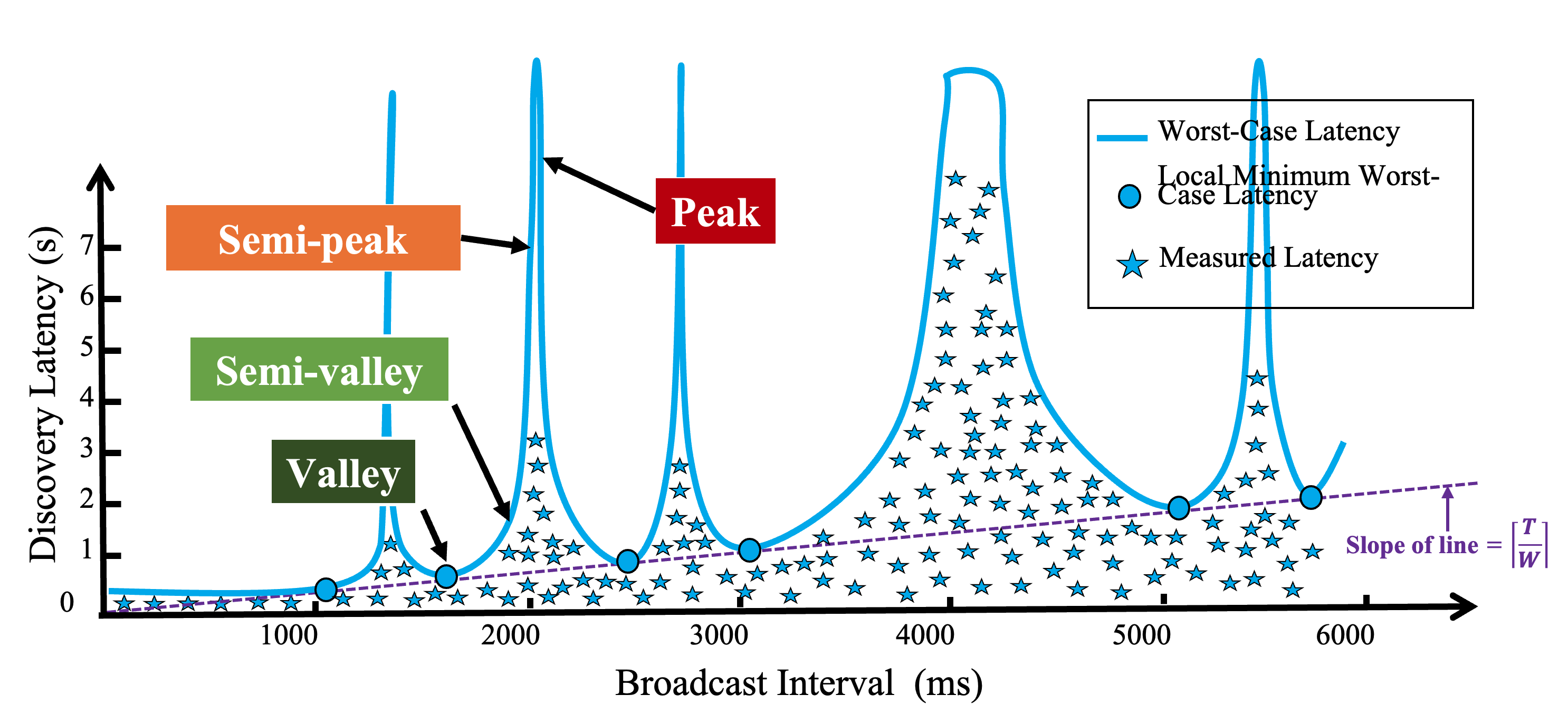 Lost Device
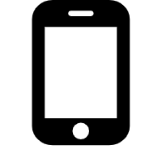 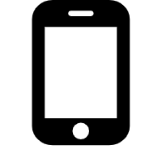 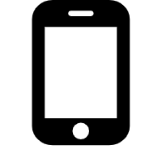 …
Valley
Peak
Semi-peak
Scanner 3
Scanner 2
Scanner 1
Scan mode 1
30ms/300ms
Scan mode 2
60ms/600ms
Scan mode 3
60ms/3000ms
(a) Legacy way of neighbor discovery
17
[Speaker Notes: As discussed above
for each scan mode we should carefully search an optimal broadcast interval
to obtain the minimum upper bound of discovery latency
However
the distribution of the worst-case latency varies with the scan mode
As a result
an optimal broadcast interval for a certain scan mode 
might not be the optimal broadcast interval for another scan mode
This reveals that the scan mode diversity results in local optima]
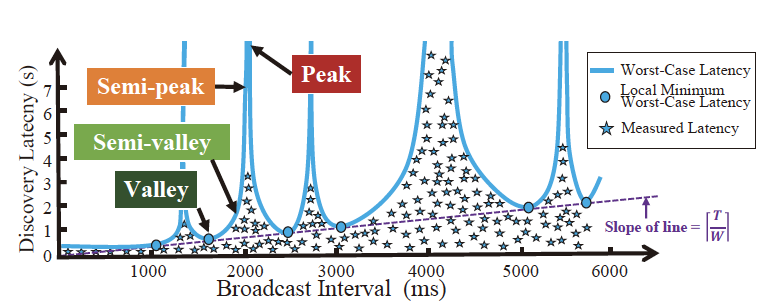 Insight 4: Scan Mode Diversity Results in Local Optima
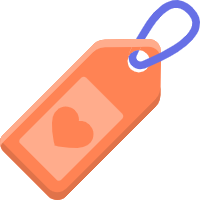 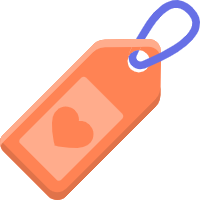 Local Optimal
Broadcast Interval
 A = 2000 ms
Global Optimal
Broadcast Interval
Lost Device
Lost Device
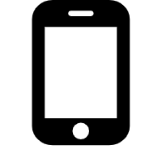 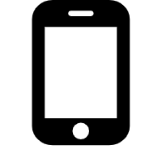 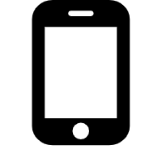 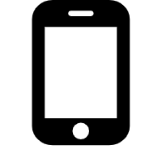 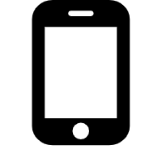 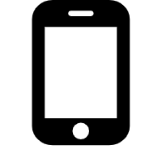 …
…
Valley
Valley
Semi-valley
Valley
Peak
Semi-peak
Scanner 3
Scanner 3
Scanner 2
Scanner 1
Scanner 2
Scanner 1
Scan mode 1
30ms/300ms
Scan mode 2
60ms/600ms
Scan mode 3
60ms/3000ms
Scan mode 1
30ms/300ms
Scan mode 2
60ms/600ms
Scan mode 3
 60ms/3000ms
(b) Goal of Neighbor discovery
(a) Legacy way of neighbor discovery
18
[Speaker Notes: In this paper
we aim to search for the global optimal broadcast pattern 
that makes the broadcast interval(s) within the valley or semi-valley area 
for all types of scan modes]
Goal: 
Achieving globally optimal neighbor discovery latency by overcoming the challenges induced by scan mode diversity
19
[Speaker Notes: That is
achieving globally optimal neighbor discovery latency 
by overcoming the challenges induced by scan mode diversity]
ElastiCast
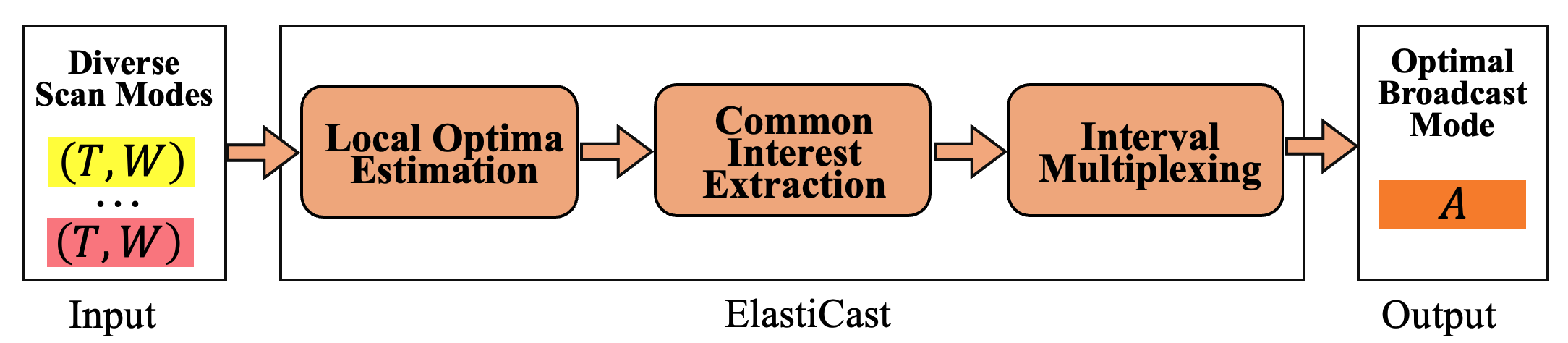 20
[Speaker Notes: Thus we present a brand-new broadcast mode called ElastiCast
ElastiCast deals with the scan mode diversity issues through the following modules: 
Local Optima Estimation
Common Interest Extraction
and Interval Multiplexing]
Local Optima Estimation
CDF
CDF
CDF
Discovery Latency
Discovery Latency
Discovery Latency
Broadcast Setting
Neighbor Discovery Simulator (Blender[1])
…
Broadcast Setting
Scan Setting
Broadcast Interval
…
…
Broadcast Setting
Output
Input
The work progress of local optima estimation
Reference:
[1] Yukuan Ding, Tong Li, Jiaxin Liang, et al. Blender: Toward Practical Simulation Framework for BLE Neighbor Discovery. ACM MSWiM, pp. 1-8, 2022.10.24.
21
[Speaker Notes: Local Optima Estimation provides Blender
a neighbor discovery simulator 
that simulates the behavior of broadcasters and scanners
Its input contains multiple settings of scan modes 
among all possible finder devices
and its output is the set of latency distributions 
as the functions of the broadcast interval]
Latency
Latency
Latency
The basic framework of data flow in ElastiCast
Broadcast Pattern
Broadcast 
Interval
For more design details on the Common Interest Extraction  and Interval Multiplexing modules, please refer to the paper
Scan Modes
Time
Output
Broadcast Interval
Latency
Common Interest Extraction
Local Optima Estimation
Interval Multiplexing
Broadcast Interval
…
…
Broadcast Interval
Broadcast Interval
Common Broadcast Intervals
Input
22
[Speaker Notes: Common Interest Extraction makes full use of the non-linear relationship 
between discovery latency and power consumption 
It picks the common broadcast intervals 
that achieve minimized discovery latency among all scan modes
However
simply setting a single optimal broadcast interval 
might result in bias due to the random advertising delay 
a random value with a range of 0 ms to 10 ms 
generated for each broadcast event

Thus we further apply the Interval Multiplexing module 
to overcome the hurdles caused by the random advertising delay
It adopts the intermixed use of multiple feasible broadcast intervals 
instead of the single one
It steps further toward the global optima in the cases 
where the random advertising delay is non-negligible

For more design details on the Common Interest Extraction  and Interval Multiplexing modules, please refer to the paper]
Evaluation
Inputs:
512ms/5120ms (i.e., LOW POWER) and 1024ms/4096ms (i.e., BALANCED) are two types of default scan modes supported by most Android phones
20ms/600ms and 30ms/300ms are two types of customized scan modes (e.g., HarmonyOS )
Parameters:
We run tests for broadcast intervals that meet A ∈ [Aleft,Aright], where we recommend Aleft ≥ 20 ms and Aright < min{10240ms, latency tolerance} according to the whole range of broadcast intervals allowed in BLE
Schemes:
LOP (Local OPtima): the scheme that sets the broadcast interval that achieves the tight duty-cycle-dependent bounds on discovery latency for only one type of scan mode, i.e., LOP locally optimizes latency. 
ElastiCast-SBP refers to the Single Broadcast Pattern without applying Interval Multiplexing
ElastiCast-ABP refers to the Alternation Broadcast Pattern with applying Interval Multiplexing
23
[Speaker Notes: For evaluation
We take into account multiple practical scan modes in modern commercial phones
And we compare the proposed ElastiCast with the legacy way of local optima]
Evaluation
ElastiCast can always bound the neighbor discovery latency in the case of scan mode diversity
We examine the minimized weighted average discovery latency (Y-axis) when applying each scheme within the power budget in the form of (X-axis)
ElastiCast has been deployed in Huawei’s commercial-off-the-shelf (COTS) BLE devices, called HUAWEI Tag
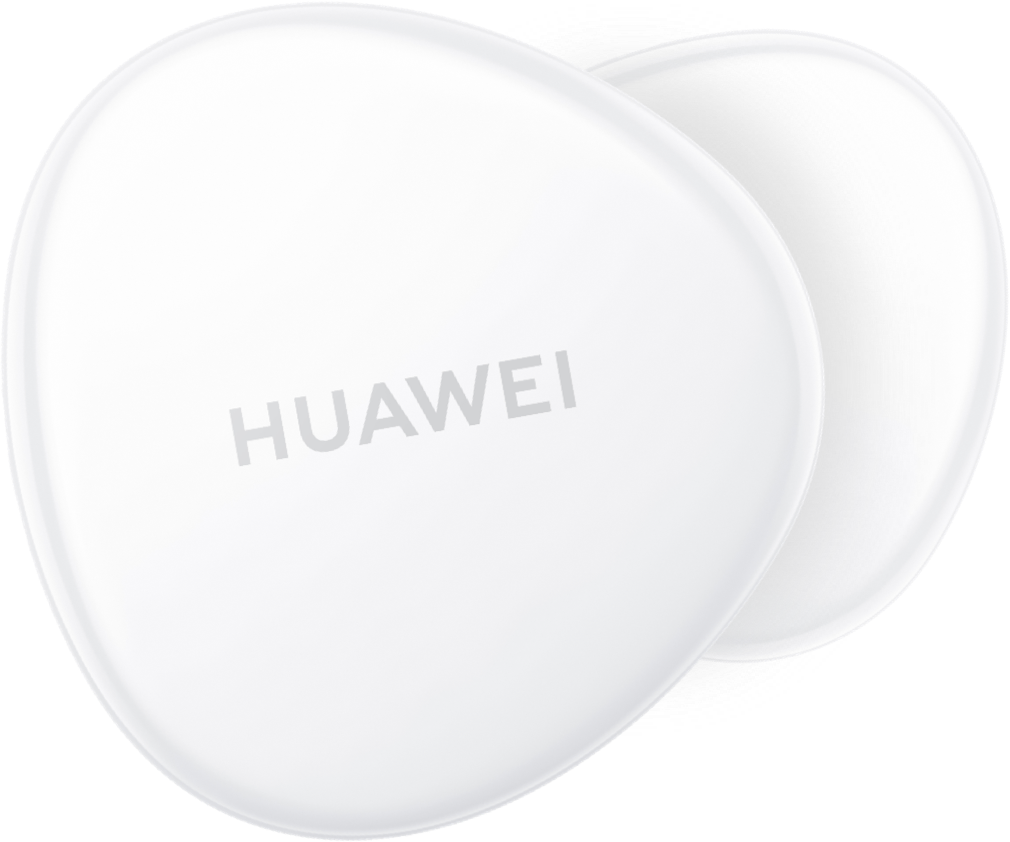 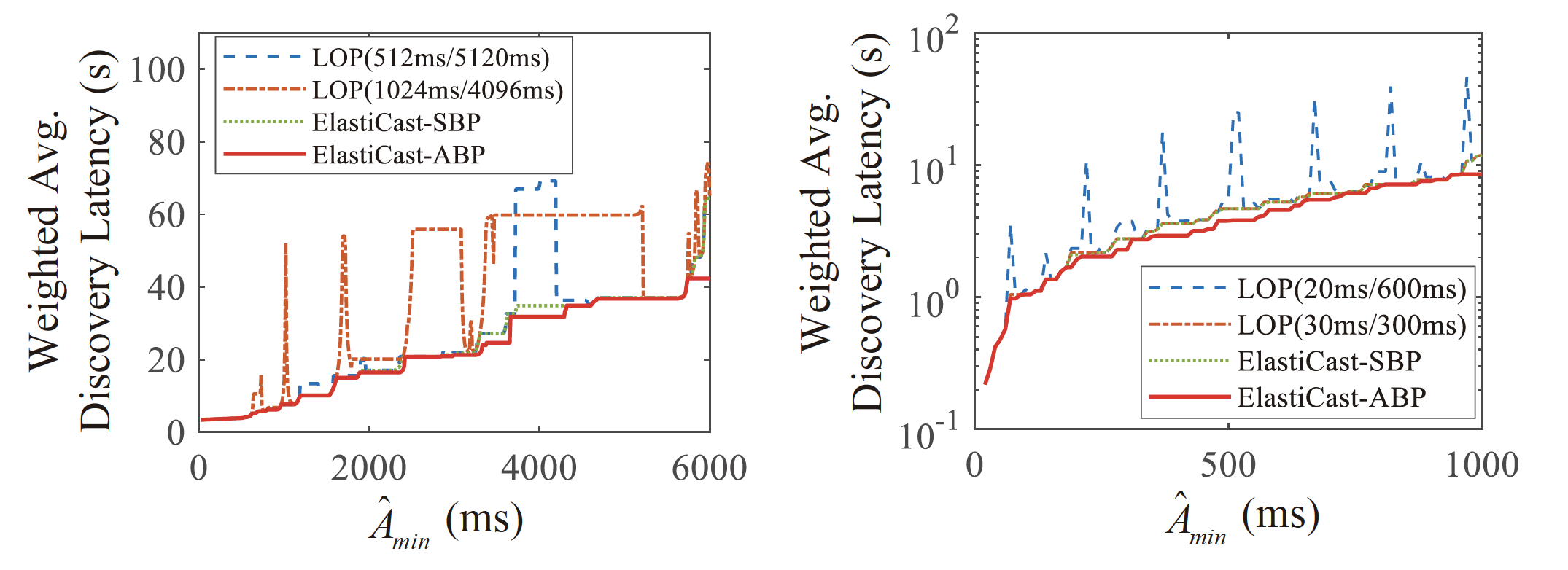 Scan modes: 512ms/5120ms and 1024ms/4096ms
Scan modes: 20ms/600ms and 30ms/300ms
24
[Speaker Notes: Here is the result
Compared to the legacy way of local optima
ElastiCast reduces the discovery latency by 50% to 90% 
within the power budget in our case studies
ElastiCast can always bound the neighbor discovery latency in the case of scan mode diversity
This is because that 
ElastiCast adapts well to the scan mode diversity 
by searching for the best broadcast pattern 
that achieves the globally minimized discovery latency 
within the power budget]
Takeaways
Performance issues also exist in Offline Finding Network (OFN)
We take a first step toward understanding the OFN framework and highlight its design challenges from the perspective of performance
 Neighbor discovery latency matters in OFN
Neighbor discovery latency should not exceed the time the person spends within the Bluetooth signal range
 Discovery latency is a non-linear function of power consumption
Given a scan mode, there exist multiple broadcast intervals within the “Valley Area”  
 Finder devices vary in scan modes
The crowd-sourced finder devices show diversity in scan modes due to different power modes or different manufacturers
 Scan mode diversity results in local optima
An optimal broadcast interval for a certain scan mode might not be the optimal broadcast interval for another scan mode.
 ElastiCast is proposed to achieve global optima by overcoming the challenges induced by scan mode diversity
ElastiCast can always bound the neighbor discovery latency in the case of scan mode diversity
25
[Speaker Notes: We conclude this talk with the following six takeaways
First, 
performance issues also exist in offline finding network
We take a first step toward understanding the OFN framework 
and highlight its design challenges from the perspective of performance
Second, 
neighbor discovery latency matters in OFN
Third, 
discovery latency is a non-linear function of power consumption
Forth, 
Finder devices vary in scan modes
However,
this scan mode diversity results in local optima
Therefore
ElastiCast is proposed to achieve global optima 
by overcoming the challenges induced by scan mode diversity]
Thank you!
Email: tong.li@ruc.edu.cn

Q&A
[Speaker Notes: That all for my talk
Thank you for your attention
I will be happy to take any questions]